О зависимостях
Педагог-психолог 
первой квалификационной категории
МБОУ «Школа № 72» 
Советского района г. Казани
Султанова Мадина Равилевна
Тема избитая, занудная…
Кто не знает, что курить вредно?
Кто не знает, что алкоголизм приводит к деградации личности?
Кто не знает, что наркомания приводит к преступности?
Аддикции
Болезни, суть которых неодолимое влечение к приему определенных веществ или к произведению определенных действий с целью улучшить свое эмоциональное состояние
Две группы аддикций
Токсикомания – БОЛЕЗНЬ, суть которой является НЕОДОЛИМОЕ ВЛЕЧЕНИЕ к приему ВЕЩЕСТВА
БОЛЕЗНИ, связанные с непреодолимым влечением к производству определенных действий
Первая группа-пристрастие к веществу
То что ВОЗ считает наркотиком
Пристрастие к лекарствам (снотворное, психотропы)
Курение (никотиномания)
Алкоголизм – стоит особняком
Разница лишь в количестве
Качественно ничем не отличаются друг от друга
Чем раньше начинается злоупотребление – тем быстрее человек заболевает
СТАДИИ
1)Стадия становления
2)Борьба мотивов (навязчивый характер влечения)
Влечение становится компульсивным (человек не мучается принять или не принять, 
    А ДУМАЕТ О ТОМ, КАК ДОСТАТЬ, ЧТОБЫ ПРИНЯТЬ)
ОТСУТСТВИЕ ПРЕПЕРАТА ВЫЗЫВАЕТ АБСИНЕНТНЫЙ СИНДРОМ (комплекс соматических, неврологических, психических нарушений)
3) Деградация личности
Вторая группа – болезненное влечение к играм в любой форме (карты, казино, компьютерные игры)
Такое же формирование
Те же стадии с финалом в виде деградации личности
Те же соматические заболевания
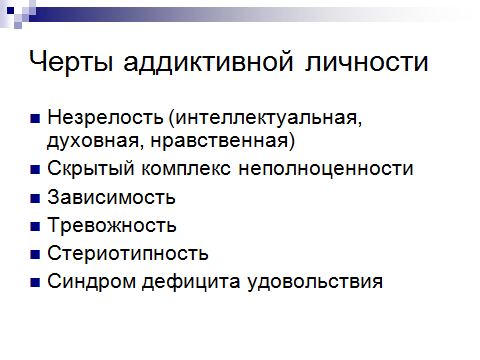 Эмоции – это наш бензин
Без чувств и эмоций – никуда.
      
        Именно эмоции вынуждают нас что-то делать или тормозят наши действия…
 
Эмоции бывают:
 положительные и отрицательные
Отрицательные…
Их должно быть немного, как перца в пища. 
Но без них никак нельзя…

ТРЕВОГА
СТРАХ
ДЕПРЕССИЯ
ГНЕВ
Для чего они?
Депрессия уводит нас в прошлое
Тревога и страх в будущее
Лишь ГНЕВ – держит нас в настоящем
Положительные…
ИНТЕРЕС
РАДОСТЬ
ИНТЕРЕС- это
ЭМОЦИЯ ДЕЯТЕЛЬНОСТИ, РАБОТЫ.
     Если человек трудится и ему интересно, то по экономичности своей его организм напоминает машину, которая едет по гладкой дороге 90-100 км в час.
 
Минимум расхода горючего и износа деталей при максимуме пробега
СООТНОШЕНИЕ ЭМОЦИЙ
СООТНОШЕНИЕ МЕЖДУ положительными и отрицательными эмоциями ДОЛЖНО БЫТЬ – 7:1
СООТНОШЕНИЕ МЕЖДУ интересом и радостью ДОЛЖНО БЫТЬ – 6:1

 ТАК УСТРОЕНО ПРИРОДОЙ. Это связано с устройством мозга
Радость
ВОЗНИКАЕТ ПОСЛЕ УСПЕХА В РАБОТЕ И СЧАСТЬЯ В ЛЮБВИ
ЧТО Я ВСЕГДА ЖЕЛАЮ В ДЕНЬ РОЖДЕНИЯ
ТО ЧЕГО НЕ КУПИШЬ ЗА ДЕНЬГИ:
ЗДОРОВЬЯ
СЧАСТЬЯ
ЛЮБВИ
Пример «Чайник»
КОГДА ЧЕЛОВЕКУ ИНТЕРЕСНО
В КРОВЬ ВЫБРАСЫВАЮТСЯ ЭНДОРФИНЫ (МОРФИНОПОДОБНЫЕ ВЕЩЕСТВА)
КОГДА ЧЕЛОВЕК ПРИХОДИТ К НТЕРЕСНЫМ ВЫВОДАМ – В КРОВИ ОЧЕНЬ МНОГО ЭНДОРФИНОВ, ХОРОШО ДУМАЕТСЯ…
ХОРОШО РАБОТАЮЩЕЕ МЫШЛЕНИЕ – МОЩНЫЙ ОЗДОРАВЛИВАЮЩИЙ ФАКТОР
…не возьмет вас никакая зараза
Радость возникает неожиданно
Когда человек добился успеха и ему не надо больше работать
В это время организм выбрасывает в кровь – АЛКОГОЛЬ (он всегда присутствует в нашем организме)
Пьян от любви…
При успешной умеренной физической работе – ГЛЮКОЗА РАСПАДАЕТСЯ НА ДВЕ МОЛЕКУЛЫ МОЛОЧНОЙ КИСЛОТЫ, ВЫДЕЛЯЯ ЭНЕРГИЮ…
А МОЛОЧНАЯ КИСЛОТА ЗАТЕМ ПРЕВРАЩАЕТСЯ В АЛКОГОЛЬ…
РАДОСТЬ – ЭТО ЭМОЦИЯ ОТДЫХА И ЗАВЕРШЕННОЙ ЛЮБВИ…
У  НЕСЧАСТНЫХ РОДИТЕЛЕЙ…
НЕ БЫВАЕТ СЧАСТЛИВЫХ ДЕТЕЙ!

ПЕРЕВОСПИТАТЬ ДРУГОГО – НЕВОЗМОЖНО, МОЖНО ЛИШЬ СЕБЯ
НАЧИНАТЬ ВСЕГДА НАДО С СЕБЯ…
Вообще, у человека нет проблем…
Он просто, так ко всему относится…

Важно быть для ребенка, тем человеком, кто сначало, примет его таким какой он есть (дети – продукт отношений взрослых, их любят безоценочно), потом передаст весь свой опыт счастливой жизни
Стаж зависимости
НЕ ПРОПАДАЕТ
ХРАНИТСЯ В ОРГАНИЗМЕ, КАК В ТРУДОВОЙ КНИЖКЕ, ХРАНИТСЯ НАШ СТАЖ РАБОТЫ
Если сорвется – то все возвращается с того места, на котором остановился
НЕЗЫБЛЕМОЕ ПРАВИЛО НАРКОЛОГИИ
«ОДНАЖДЫ АЛКОГОЛИК (НАРКОМАН, ГАШИШИСТ И ПР.) ОДНАЖДЫ АЛКОГОЛИК ВСЕГДА»

Если есть случаи истинного излечения – то только на 1 стадии (стадия становления интереса)
Спасибо за внимание!
Самое страшное в этом мире – это зависимость, от кого бы то и от чего бы то ни было